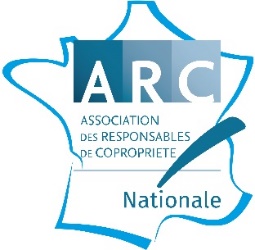 1er FORUM DE LA COPROPRIETE 9 avril 2025
La location meublée de courte durée
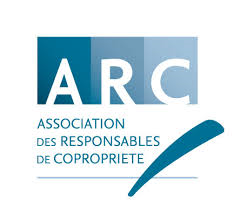 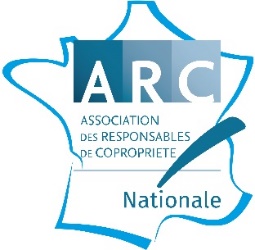 1er FORUM DE LA COPROPRIETE 9 avril 2025
Longtemps utilisée à des fins exclusivement touristiques, la location d’un logement pour une courte durée de développe en France à compter des années 70.

Internet et le développement des plateformes numériques révolutionnent le marché en permettant la mise en ration simple des bailleurs et des locataires.

La location meublée de courte durée est très attractive : rentabilité plus forte qu’en location nue
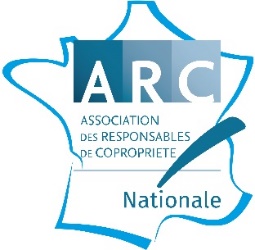 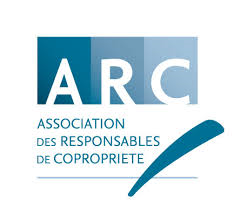 1er FORUM DE LA COPROPRIETE 9 avril 2025
Régime fiscal très favorable , obligations moindres que dans le cadre d’un contrat de location classique.

Entre 2014( loi ELAN) et 2024 (loi 2024 -1039 du 19/11/2024), encadrement  progressif de l’activité de location dite en meublé de courte durée
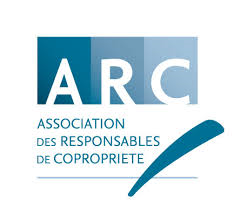 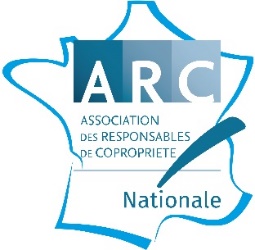 1er FORUM DE LA COPROPRIETE 9 avril 2025
Le dispositif législatif applicable :

Article L 324 -1-1 du Code du tourisme : les meublés de tourisme sont des villas , appartements ou studios meublé, à l’usage exclusif du locataire , offerts à la location  à une clientèle de passage qui n’y élit pas domicile et qui y effectue un séjour caractérisé par une location à la  journée , à la semaine ou au mois
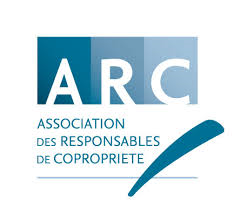 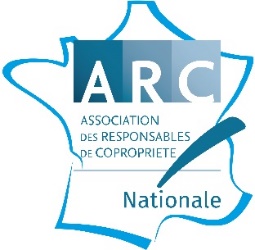 1er FORUM DE LA COPROPRIETE 9 avril 2025
Le dispositif législatif applicable :

Toute personne qui offre un bien en location meublée doit faire  une déclaration à la Mairie de la commune du lieu de situation de l’immeuble  
Article 2 loi 89 -462 du 06/07/1989 : la résidence principale  est un logement occupé au moins  huit mois par an , sauf obligation personnelle , raisons de santé  ou cas de force majeure
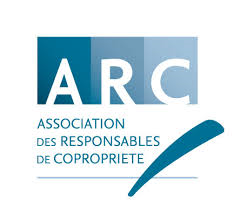 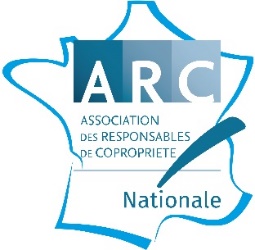 1er FORUM DE LA COPROPRIETE 9 avril 2025
Un propriétaire peut louer librement son logement en courte durée dans la  limite de 120 jours sans autre formalité que la déclaration , sauf dans les  communes où il existe une obligation d’enregistrement.

Au-delà de 120 jours de mise en location (délai susceptible d’être désormais réduit à 90 jours par la commune ) , une distinction s’impose entre les  communes  : celles dans lesquelles le changement d’usage des locaux d’habitation est obligatoire : communes de plus de 200 000 habitants, Hauts-de-Seine , Seine –Saint Denis , Val de Marne .
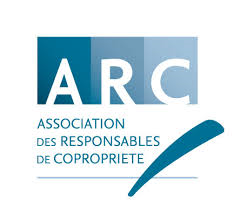 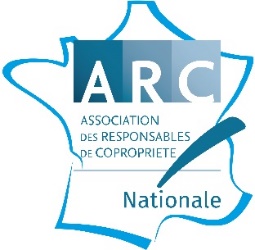 1er FORUM DE LA COPROPRIETE 9 avril 2025
Dans ces communes, le changement d’usage du lot conduit à qualifier  l’appartement d’hébergement touristique, donc de meublé de tourisme. 

Apport de la  loi Dite Le Meur 

Dans les  communes en zones tendues ( la liste en est donnée dans le décret  2023 -822 du 25/08/2023 ) , les locaux d’habitation peuvent être soumis à un  changement d’usage au sens de l’article L631-7 du Code de la construction et de l’habitation.
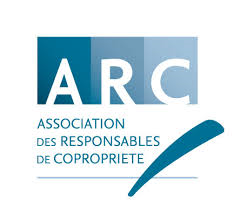 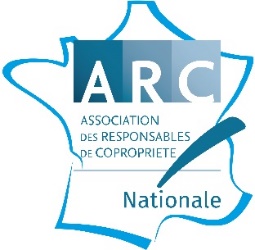 1er FORUM DE LA COPROPRIETE 9 avril 2025
Le règlement de copropriété :

Article 9 de la  loi du 10/07/1965 : « Chaque copropriétaire dispose des parties privatives  comprises dans son lot.Il use et jouit librement des parties privatives et des parties communes sous la  condition de ne pas porter atteinte aux droits des autres copropriétaire ou  à  la destination de l’immeuble
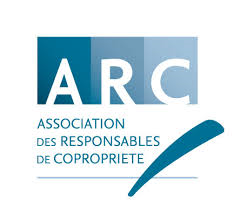 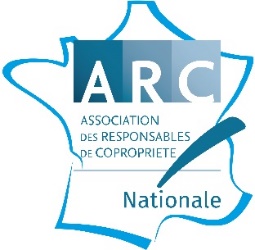 1er FORUM DE LA COPROPRIETE 9 avril 2025
La destination de l’immeuble vise l’ensemble des conditions en vue desquelles un copropriétaire a acheter son lot, compte tenu des divers éléments, notamment – ensemble des clauses et documents contractuels, caractéristiques physiques et situation de l’immeuble.

La destination de l’immeuble  permet de préciser le  mode d’affectation des lots: à usage d’habitation, local  commercial, local professionnel
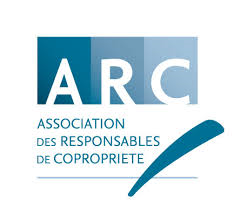 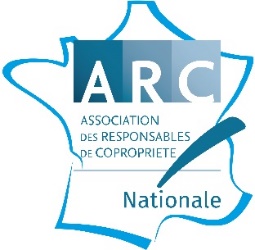 1er FORUM DE LA COPROPRIETE 9 avril 2025
La loi 2024 -1039 du 19/11/2024 

Article 26 – loi du 10/07/1965 : « Modification du règlement de copropriété en  ce qui concerne l’interdiction de la  location des lots à usage d’habitation autres que ceux  constituant une résidence principale , au sens de l’article 2 de la loi 89 - 462 du 6/07/1989, en meublés de tourisme ».
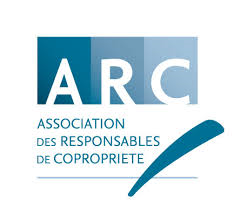 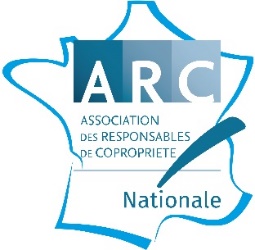 1er FORUM DE LA COPROPRIETE 9 avril 2025
Comme toute modification , elle ne  prend effet que pour l’avenir et  doit être publiée  au fichier  immobilier  pour être opposable au tiers.

Cette interdiction ne  concerne donc pas toutes les locations dites de  courte  durée.
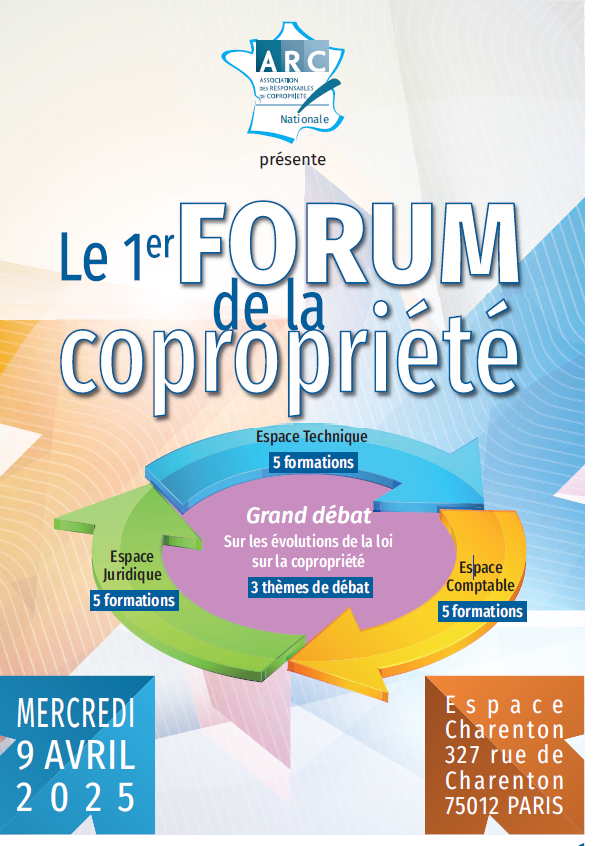 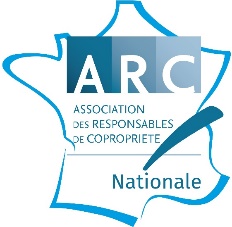 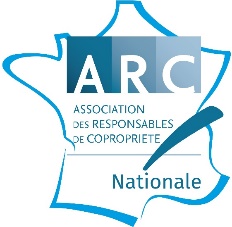 Forum de l’ARCle 9 avril  2025
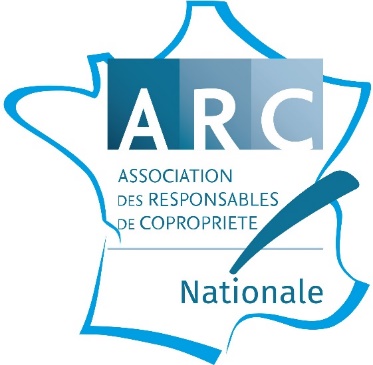 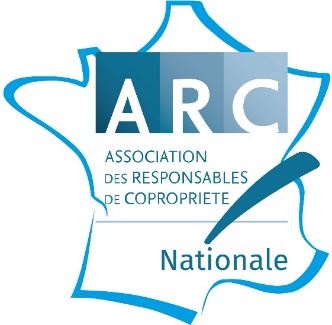 12